Mansaf & Dabkeh
By: 
Hashem Daoudi
Zaid Al Dalo
Abdullah Sharaab
Qais Abweh
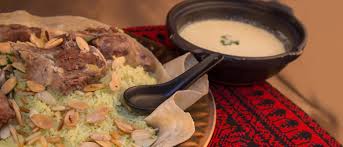 What is Mansaf
Mansaf is a dish of rice, lamb and dry yogurt made in a sauce called Jamed.

Mansaf is the traditional dish of Jordan. 




Source: migrationology.com
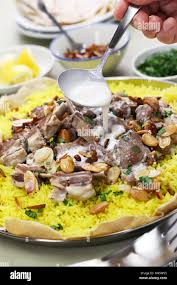 The description of Mansaf
Mansaf is the traditional dish of the country Jordan that all Jordanians eat.

I think that the description of Mansaf is really good. 




Source: migrationology.com
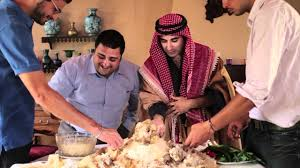 When do we eat Mansaf
We eat Mansaf at weddings, funerals and when we have guests over.

I look forward to every event so we can eat Mansaf.






Source: migrationology.com
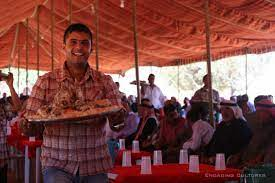 Who practices Mansaf
All Jordanians eat Mansaf. 

Jordanians make really good Mansaf .






Source: migrationology.com
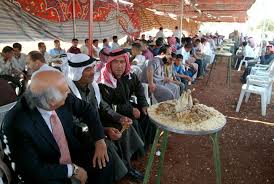 Why do we practice Mansaf
Mansaf is made to celebrate weddings and such like events. 

Celebrating events by eating Mansaf is really good.





Source: migrationology.com
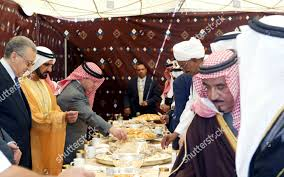 Where is Mansaf practiced
Mansaf is practiced at home in Eid, Christmas and in Ramadan. 

I think where we practice Mansaf is a good place.





Source: migrationology.com
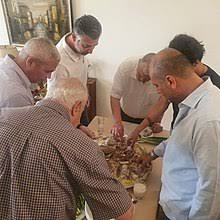 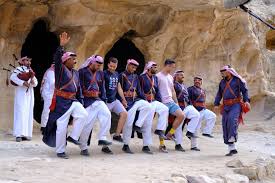 What is Dabkeh
Dabkeh is the traditional dance for all Arab Countries but each country has its own dancing style.

Dabkeh is a really good dance.





Source: migrationology.com
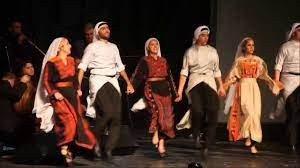 Who practices Dabkeh
All Arab Countries practice Dabkeh. 

All Dabkeh practiced by the Arab Countries has a very good style.




Source: migrationology.com
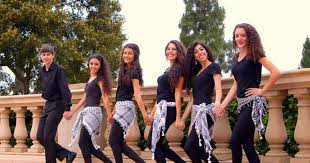 Where do we practice Dabkeh
We practice Dabkeh at weddings and such like events.


Arabs are really good Dabkeh dancers.




Source: migrationology.com
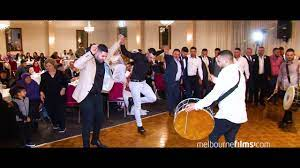